Drug-target Mendelian randomization and dementia risk(opportunities and challenges)
James Yarmolinsky, PhD
Advanced Research Fellow, 
Department of Epidemiology and Biostatistics, Imperial College London
[Speaker Notes: I’m going to be presenting on drug-target Mendelian randomization and some of the unique strengths and challenges that exist when applying this method to dementia risk]
Conventional pharmaco-epidemiological studies
Numerous cardio-metabolic medications (e.g. lipid-lowering, anti-diabetic, anti-hypertensive) have been linked to dementia risk
Vulnerability of conventional observational studies to confounding (residual, unmeasured) and reverse causation preclude robust causal inference
Causal nature of associations often unclear
[Speaker Notes: To provide a bit of background, ementia and CVD appear to share some important cardiometabolic risk factors and approved drugs targeting these risk factors have been linked to dementia risk in conventional observational studies.

This suggests the exciting possibility of repurposing commonly prescribed medications as a pharmacological strategy for dementia prevention.

However, as we all know, though attempts can be made to minimize sources of bias and confounding in these studies, these can frequently persist

Thus the causal nature of associations between medication use and dementia risk, and thus, the efficacy of these medications as repurposing agents remains unclear.]
Drug-target Mendelian randomization
Naturally occurring variation in genes encoding drug targets can be used to instrument (“proxy”) these targets to examine their effects on disease outcomes
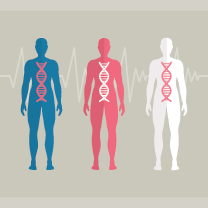 Germline genetic variants are:
Randomly assorted at meiosis
Fixed at conception
Relatively precisely measured
[Speaker Notes: One alternative approach that we can use to try to infer causal relationships between medications and dementia risk is drug-target Mendelian randomization.

In Drug-target MR, we use one or more germline genetic variants located in/within proximity to genes encoding targets of genes as proxies or instruments to estimate the effect of the perturbation of these targets on disease outcomes

…is because of various favourable properties governing their inheritance, particularly for more molecular traits like protein targets of genes]
Drug-target Mendelian randomization
HMGCR
SNP 5
SNP 1
SNP 2
SNP 3
SNP 4
“Cis-acting” variants in or within proximity to gene encoding target selected
SNP effects weighted by protein levels or downstream biomarkers or gene expression
[Speaker Notes: How does drug-target MR work in practice?
We usually select variants in or within..
We then weigh the effect estimates by levels of either the drug target itself which is often a protein or a downstream biomarker of perturbation of that target or expression of the gene encoding the target]
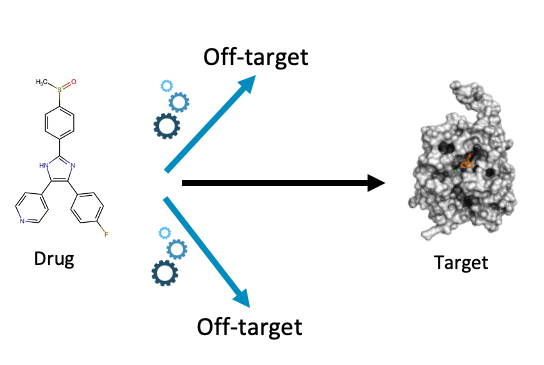 Instrumenting drug targets
e.g. HMG-CoA reductase (target of statins) and not statin medication
In drug-target MR, we are instrumenting the target of the drug and not the compound itself
HMG-CoA reductase
Statin
HMGCR
https://www.pharm.ai/off-target-identification/
[Speaker Notes: A key thing to note in drug-target MR analyses is that in these studies we are no instrumenting a medication per se but the target of that medication.
So in such a study if we’re interested in looking at the effect of statins which are cholesterol-lowering medications, we would look at the target of statins which is a protein called HMG-CoA reductase encoded by the gene HMGCR, and not statins themselves
This means that these analyses usually do not tell us about off-target effects of medications]
Drug-target MR and non-dementia outcomes
Drug-target MR/human genetics studies have helped to prioritise …

  PCSK9, IL6R, TYK2…

Helped to deprioritise

  CRP, HDL cholesterol, vitamin D…

as pharmacological targets for CVD, autoimmune disease, incident cancer, type 2 diabetes…
[Speaker Notes: Drug-target MR and related genetic approaches have been helpful historically in telling us about which targets should be prioritized and also deprioritized for subsequent pharmacological development for various non-dementia outcomes such as…]
Dementia: Long-term drug target perturbation
Drug-target MR fills important RCT gap on long-term effects of drug target perturbation

Essential for diseases with long induction and latency periods (e.g. dementia) where few emerging drugs have long-term data on efficacy and adverse effects
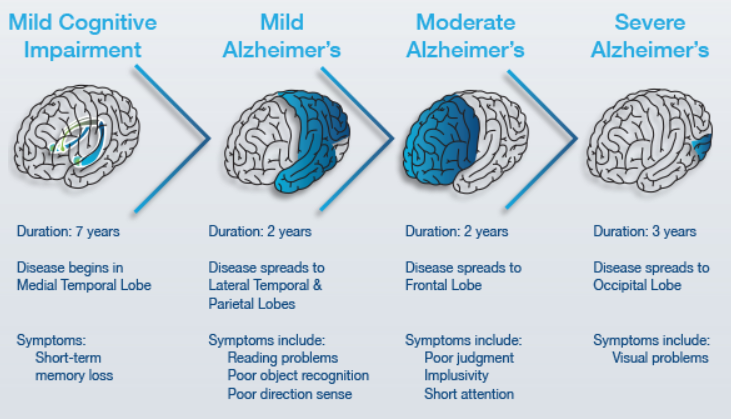 [Speaker Notes: Drug-target MR analysis has also increasingly been applied to dementia-related outcomes. It’s in dementia where I think drug-target MR offers a particular strength as the use of germline genetic variants that are fixed at conception and studied across the lifecourse can fill in important gaps on long-term effects of drug target perturbation given the possibility of long induction periods for many medications and known long latency periods of dementia.

####This can be helpful where unclear if lack of effect of a drug in clinical trials is because of limited follow-up or the particular stage of dementia of participants. However, this does introduce a new complication in that if there is evidence of an association, it can then be unclear over what period of time a drug needs to be given or what period in the lifecourse it needs to be given to confer an effect]
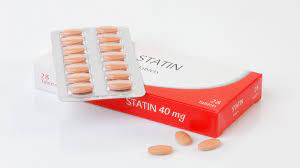 LDL cholesterol, statin use and AD risk
In vitro/vivo support for adverse effects of elevated LDL cholesterol (e.g. via increased oxidative stress, local inflammation, tau metabolism)

Circulating LDL cholesterol associated with increased risk of AD (RR per SD increase 1.05, 95% CI 1.03-1.06), N=1.8M participants in CPRD

Statin use associated with lower AD risk (OR 0.68, 95% CI 0.56-0.81, 21 studies)
Olmastroni et al. Eur J Prev Cardiol 2022;29:804-814
Iwagami et al. Lancet Healthy Longev . 2021;e498-e506
[Speaker Notes: OK so I now wanted to highlight some studies that have applied…
Preclinical…
This is supported by

Lipophilic statins cross more readily into the central nervous system in animal and in vitro studies]
LDL cholesterol, statin use and AD risk
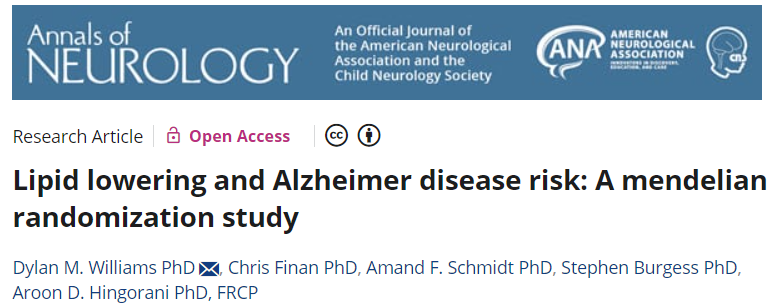 LDL cholesterol: 55 SNPs associated with LDL cholesterol (P<5x10-8) agnostic to genomic position


HMG-CoA reductase: 14 SNPs in/in proximity to HMGCR associated with LDL cholesterol (P<5x10-8)
24,718 AD cases; 56,685 controls
(IGAP + PGC)
[Speaker Notes: Positive control analyses were performed…]
LDL cholesterol, statin use and AD risk
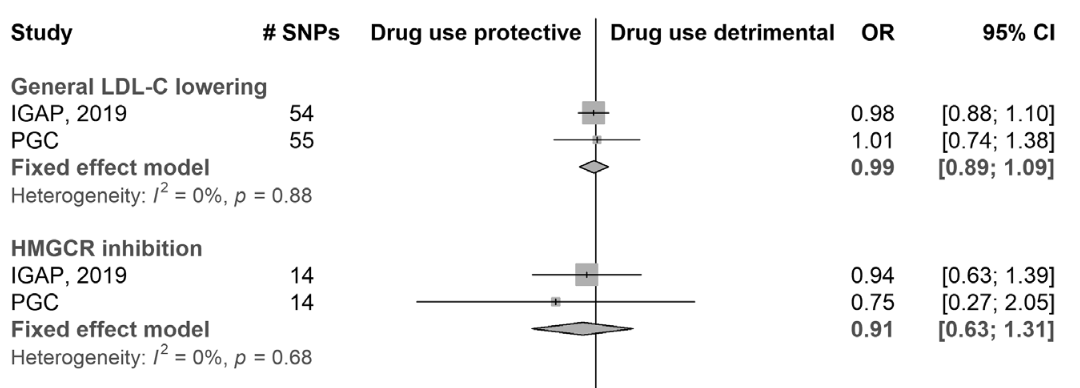 Consistent with large (5-year) RCTs showing no effect of statin intervention on dementia risk (MRC/BHF HPS. Lancet, 2002)
Williams et al. Ann Neurol 2020;87:30–39
LDL cholesterol, statin use and AD risk
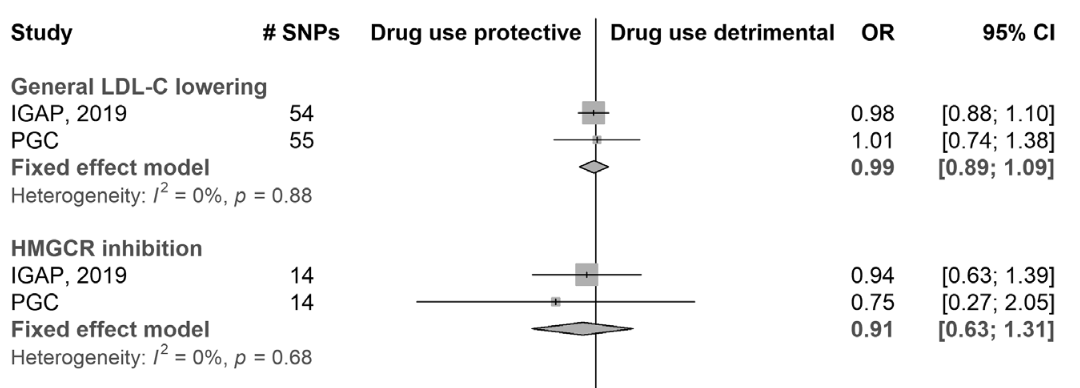 Consistent with large (5-year) RCTs showing no effect of statin intervention on dementia risk (MRC/BHF HPS. Lancet, 2002)
Williams et al. Ann Neurol 2020;87:30–39
[Speaker Notes: Importantly, consistent
MR analyses provide complementary evidence to trials in that they suggest that this null effect is unlikely to be related to the limited follow up in this trial]
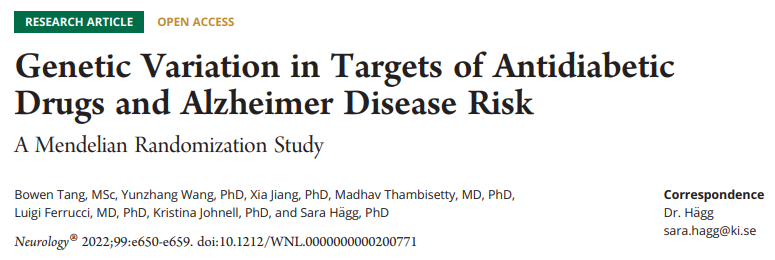 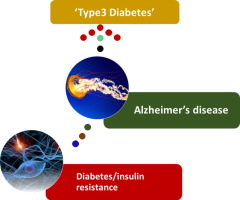 Type 2 diabetes linked to a 53% higher risk of AD (Zheng et al. 
Diabetes Res Clin Pract. 2017, 124:41-47)

AD proposed as “type 3 diabetes”

Inconclusive findings from clinical trials of anti-diabetic drugs (early or mild-to-moderate AD patients)
[Speaker Notes: Because of the potential role of insulin resistance and impaired glucose regulation in the brain… This suggests the possibility that anti-diabetic medications could be used to prevent or treat dementia. Inconclusive findings…on cognitive outcomes]
Anti-diabetic drug targets and AD risk
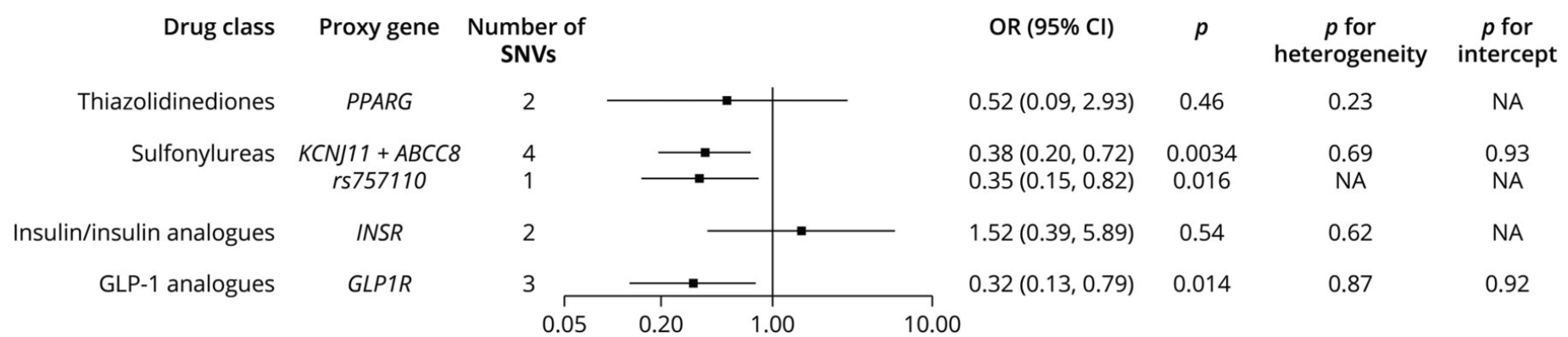 Tang et al. Neurology. 2022;99:e650-e659.
Anti-diabetic drug targets and AD risk
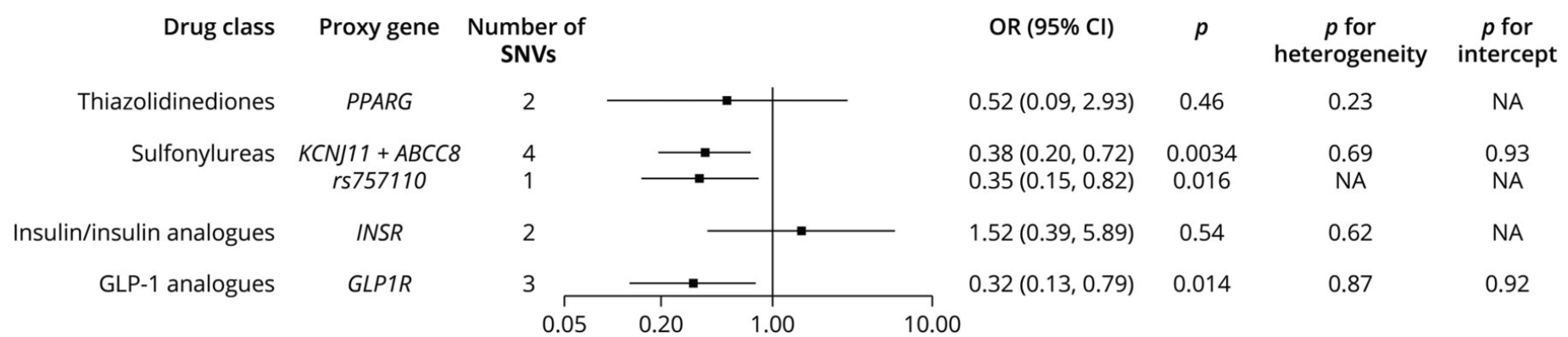 Tang et al. Neurology. 2022;99:e650-e659.
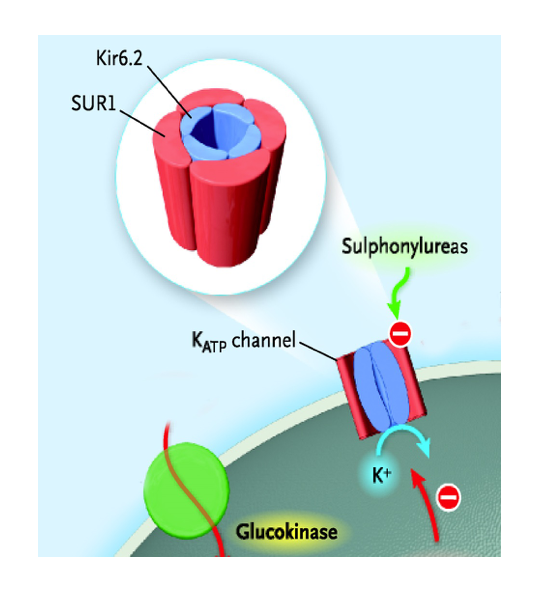 Interpretative challenges?

Sulfonylureas block ATP-sensitive potassium (KATP) channels

KATP abundantly expressed in brain

Poor penetration of sulfonylureas across the blood-brain barrier

“…caution is warranted in repurposing the existing sulfonylurea agents for AD…”
Tang et al. Neurology. 2022;99:e650-e659.
[Speaker Notes: Sulfonylureas work by blocking ATP-sensitive potassium channels which are widely expressed across many tissues and highly expressed in the brain. 
However, there is poor penetration of sulfonylureas across the blood brain barrier, which was cited by the authors…]
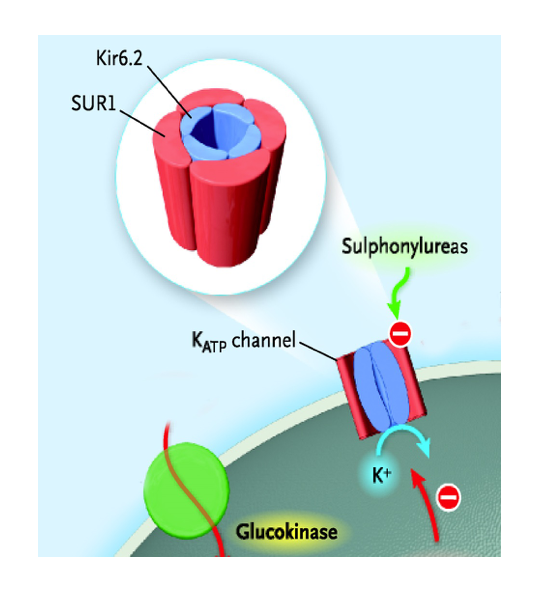 Interpretative challenges?

Poses an interpretative challenge only if presumed MOA of AD effect is via central nervous system

If sulfonylureas influence circulating biomarkers downstream of KATP that can pass through BBB, not an issue

Importance of understanding mechanisms for drugs with poor/no penetration of blood-brain barrier
Tang et al. Neurology. 2022;99:e650-e659.
[Speaker Notes: I wanted to flag this because drugs being explored for repurposing that do not pass the blood brain barrier can indeed be an important issue that is somewhat unique when applying drug-target MR to dementia

The issue here is that these drugs not passing through the BBB…

I just wanted to highlight this as it’s a good example of some of the unique issues that drug-target MR analyses of dementia need to think about relating to the blood brain barrier and the need to better understand alternate mechanisms that could confer an effect where drugs clearly do not penetrate the blood brain barrier…]
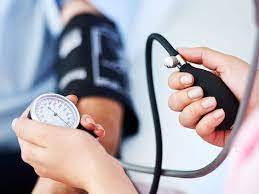 Antihypertensive medications

Mid-life hypertension linked to increased dementia risk (Livingston et al. Lancet. 2020; 396:413-446)

Meta-analyses of clinical trials of antihypertensive medications suggest blood pressure lowering reduces dementia risk (OR 0.93, 95% CI 0.88-0.98, (12 trials, 92,135 participants, I2=0.0%) Hughes et al. JAMA. 2020; 323:1934-1944
[Speaker Notes: Findings from the Lancet Commission on Dementia Prevention]
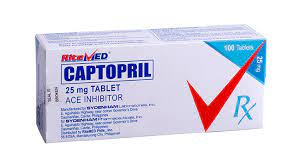 Antihypertensive drug-target MR

Drug-target MR analysis suggests genetically-proxied ACE inhibition is associated with increased risk of AD dementia
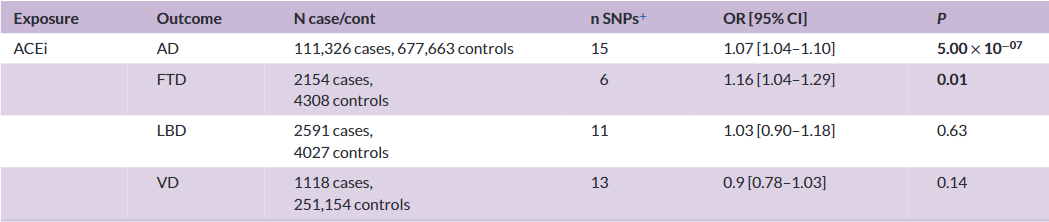 Nassan et al. Alzheimers Dement. 2023;19:3894-3901.
[Speaker Notes: ACE inhibitors are commonly prescribed antihypertensive medications

When thinking about these findings…Could be possible, though perhaps not plausible that ACE inhibitors somehow uniquely increase ALZ risk in contrast to other antihypertensives….also differences between the effect ACE inhibition across the life-course as compared to the effect of blood pressure lowering in individuals with hypertension in mid/later life for a shorter period of time]
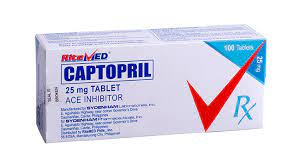 Antihypertensive drug-target MR

Drug-target MR analysis suggests genetically-proxied ACE inhibition is associated with increased risk of AD dementia
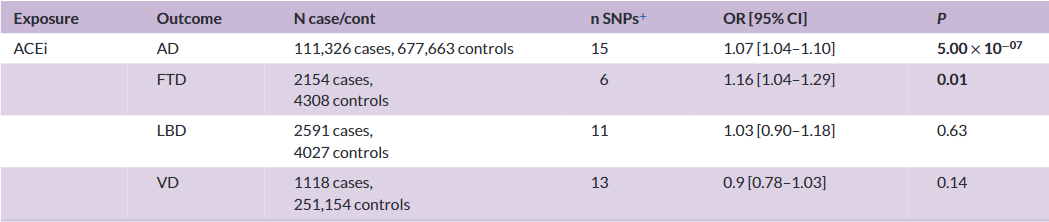 Survivor bias?
Nassan et al. Alzheimers Dement. 2023;19:3894-3901.
[Speaker Notes: ACE inhibitors are commonly prescribed antihypertensive medications

When thinking about these findings…Could be possible, though perhaps not plausible that ACE inhibitors somehow uniquely increase ALZ risk in contrast to other antihypertensives….also differences between the effect ACE inhibition across the life-course as compared to the effect of blood pressure lowering in individuals with hypertension in mid/later life for a shorter period of time]
Survivor bias in MR studies of AD risk?
Cardiovascular disease
Genetically-proxied ACE inhibition
Dementia
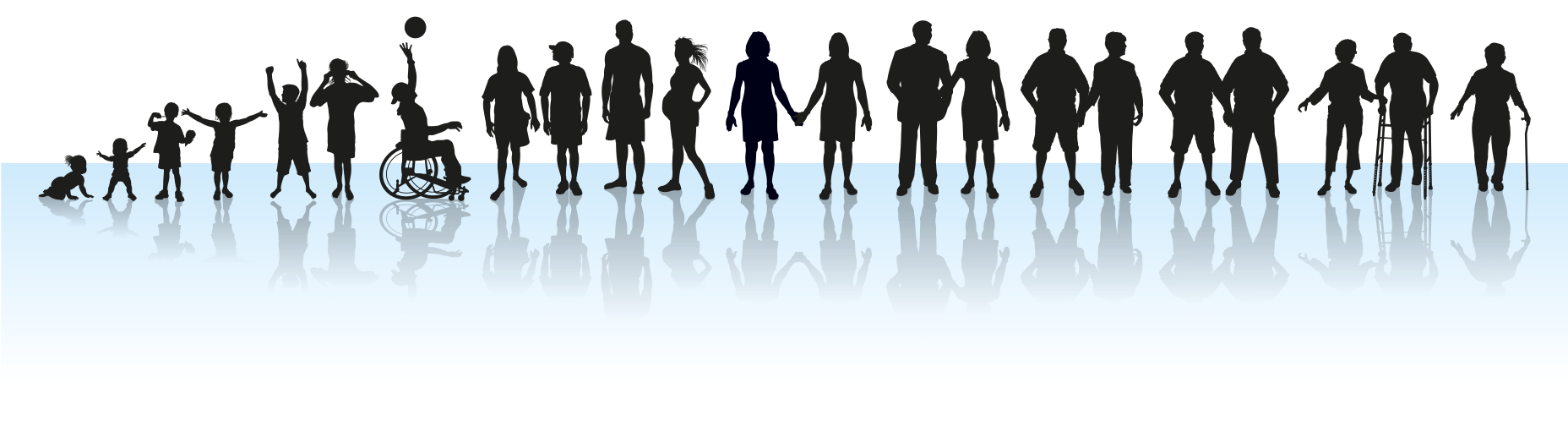 [Speaker Notes: When thinking across the life-course, individuals with a genetic predisposition to having lower ACE levels would be expected to have a lower risk of cardiovascular disease which tends to occur earlier in life than dementia. Consequently, these individuals are simply more likely to be alive and live long enough to subsequently develop dementia.]
Survivor bias in MR studies of AD risk?
Genetically-proxied ACE inhibition (SD) lowers risk of CVD 
(OR 0.96, 95% CI 0.94-0.97, P=3x10-9 )
[Speaker Notes: I was curious to explore this further myself…]
Survivor bias in MR studies of AD risk?
Genetically-proxied ACE inhibition (SD) lowers risk of CVD 
(OR 0.96, 95% CI 0.94-0.97, P=3x10-9 )
Replication of analyses using multivariable drug-target MR to adjust for liability to CVD
Crude MR: OR 1.07 (95% CI 1.04-1.10, P=5x10-7)
[Speaker Notes: Remains to be seen but should be explored given other studies showing inverse associations…]
Survivor bias in MR studies of AD risk?
Genetically-proxied ACE inhibition (SD) lowers risk of CVD 
(OR 0.96, 95% CI 0.94-0.97, P=3x10-9 )
Replication of analyses using multivariable drug-target MR to adjust for liability to CVD
Crude MR: OR 1.07 (95% CI 1.04-1.10, P=5x10-7)
Adjusted MVMR: OR 1.03 (95% CI 0.98-1.07), P=0.22
[Speaker Notes: This is plausibly consistent with at least part of the adverse effect of ACE inhibition from this prior paper being driven by survivor bias]
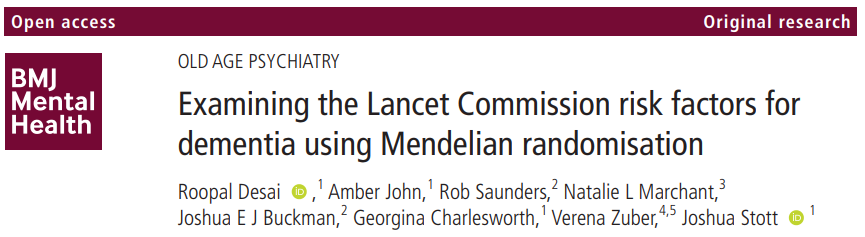 Crude MR: 
Smoking: OR 0.80 (95% CI 0.69-0.92)
Obesity: OR 0.87 (95% CI 0.82-0.92)
Blood pressure: OR 0.90 (0.82-0.99)
[Speaker Notes: And indeed this is consistent with findings from some other work published earlier this year…This was a systematic MR analysis which evaluated effects of 10 of 12 modifiable risk factors for dementia identified by the The Lancet Commission.

Contrary to findings from the Lancet Commission study, evidence that obesity, blood pressure, smoking were protective in the risk of developing AD]
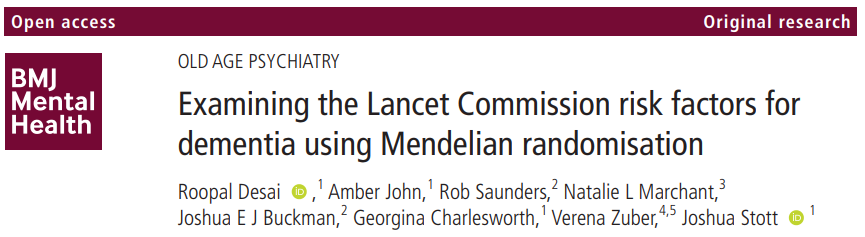 Crude MR: 
Smoking: OR 0.80 (95% CI 0.69-0.92)
Obesity: OR 0.87 (95% CI 0.82-0.92)
Blood pressure: OR 0.90 (0.82-0.99)
Adjusted MVMR: 
Smoking: OR 0.90 (95% CI 0.77-1.06)
Obesity: OR 0.90 (95% CI 0.84-0.96)
Blood pressure: OR 0.95 (0.84-1.06)
Adjustment for liability to CAD
[Speaker Notes: Evaluated 10 of 12 modifiable risk factors for dementia identified by the The Lancet Commission.
Contrary to findings from the Lancet Commission study, evidence that obesity, blood pressure, smoking were protective in the risk of developing AD

*obesity is still “significant” but doesn’t change below:
Upon adjustment for liability to CAD, likewise all 3 estimates were attenuated…suggesting possible effects of survivor bias which could persist in MR models

Importantly this is a measure of disease liability and not CAD development per se meaning that there could be residual survivor bias in these estimates…

Also if these drugs protect against other diseases eg in midlife that have shared pathways with CVD, this could also present another source of survivor bias]
Identification of novel pharmacological targets for AD
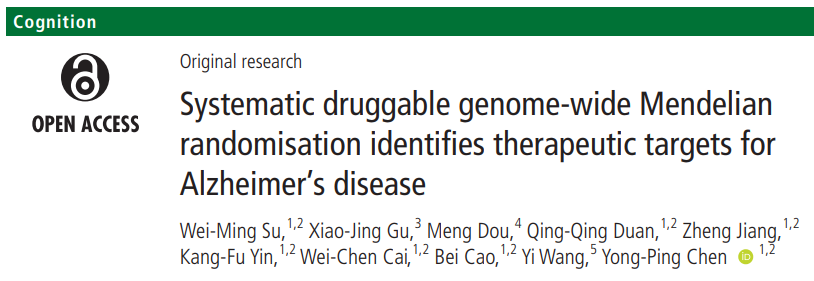 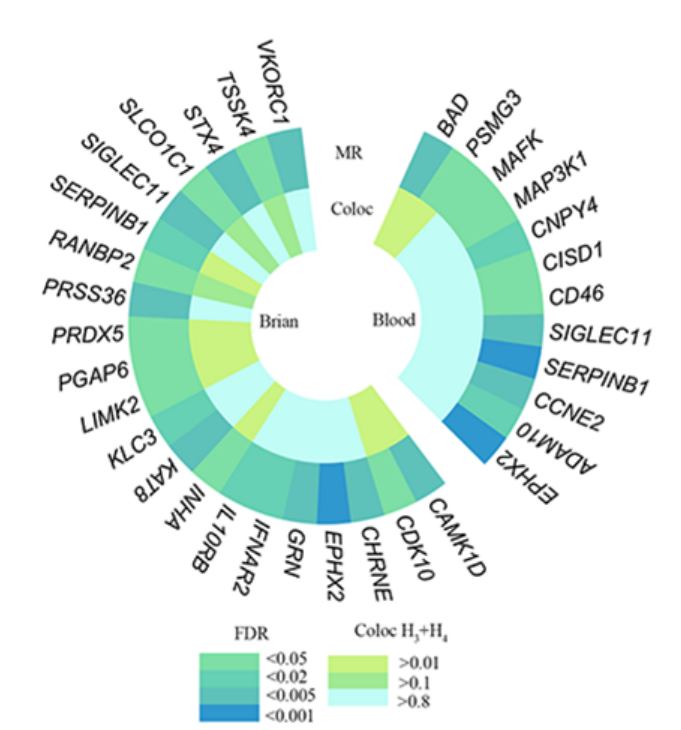 Consistent cis-MR/ colocalisation evidence in blood and brain tissue for EPHX2, SERPINB1, SIGLEC11
Combined blood and brain cis expression quantitative trait loci (eQTL) for 5,883 druggable genes
[Speaker Notes: These potential issues and caveats aside when interpreting MR analyses in dementia, I wanted to briefly highlight some more recent work that has aimed to identify potential novel pharmacological targets for AD. They found consistent MR and colocalization evidence…which can help to resolve some of the issues mentioned previously re the blood brain barrier.

So for example EPHX2 encodes soluble epoxide hydrolase which increases neuroinflammation in mouse models of alzheimers]
Identification of novel pharmacological targets for AD
Cis-MR/colocalisation: 11 proteins in brain associated with AD risk (e.g. CTSH, DOC2A, ICA1L)
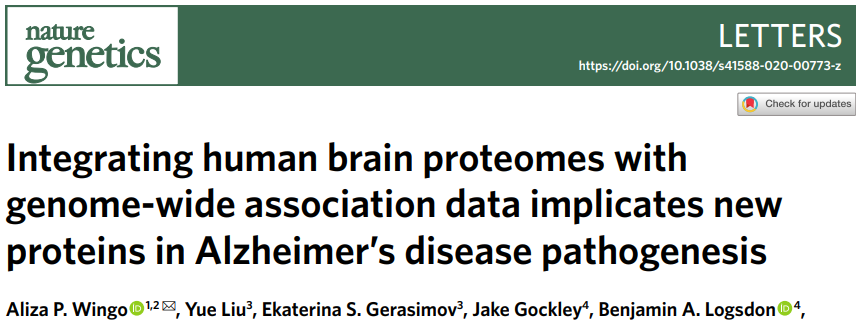 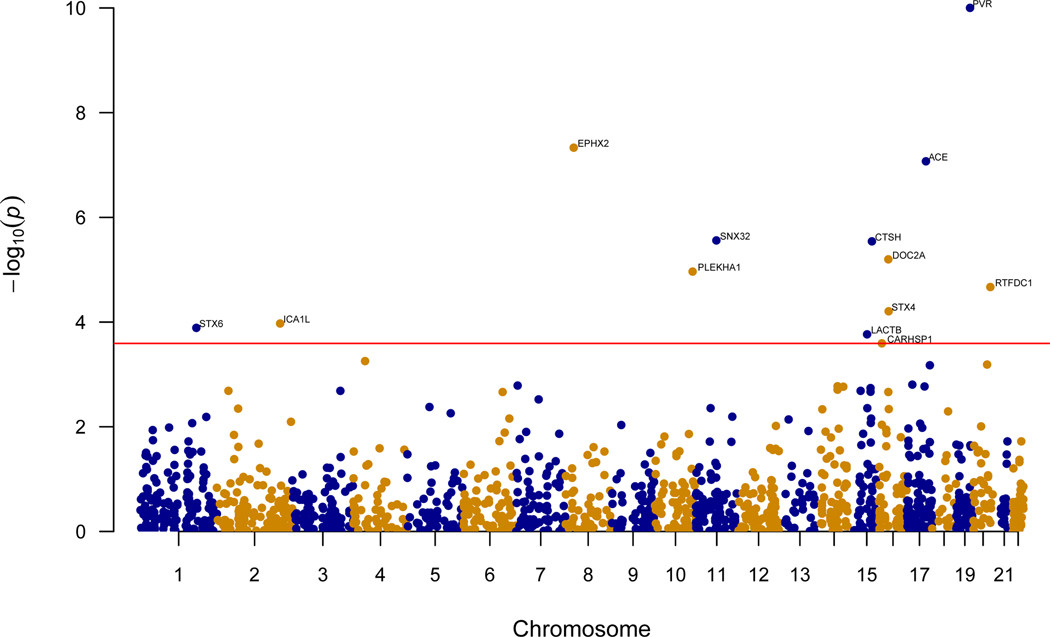 376 human brain proteomes profiled from the dorsolateral prefrontal cortex

71,880 cases (clinically diagnosed + AD-by-proxy)
383,378 controls
[Speaker Notes: This is another paper using relatively novel measures of brain protein concentrations]
Future directions: Leveraging brain gene and protein expression data
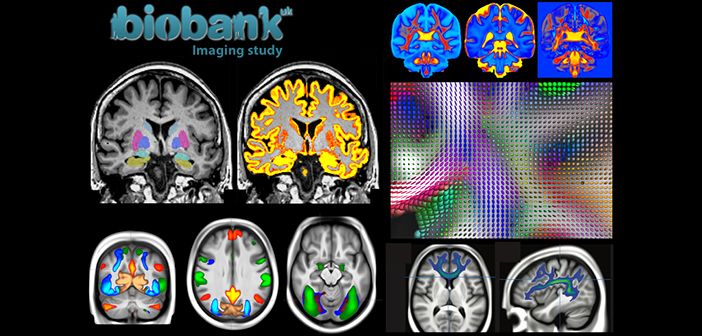 Single-cell and brain region-specific gene expression, neuroimaging, and exome sequencing data increasingly permit more refined molecular hypotheses to be tested at greater resolution
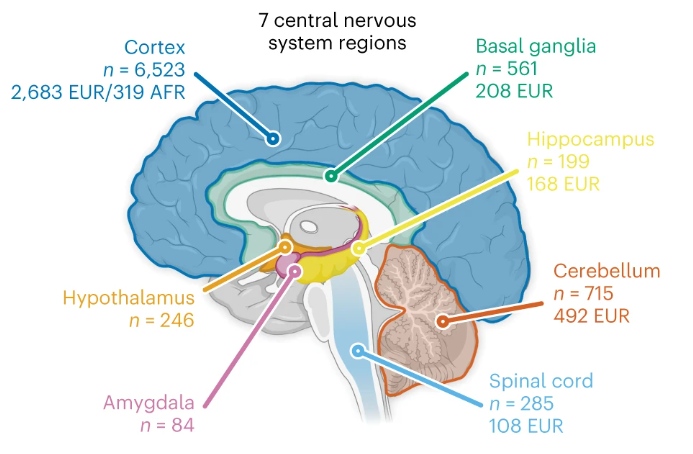 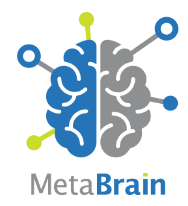 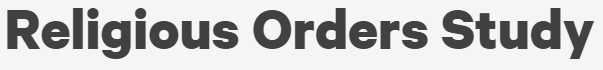 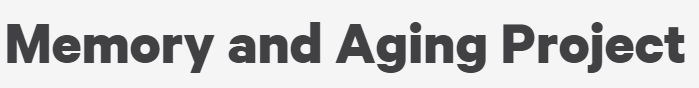 [Speaker Notes: I just wanted to touch upon some future directions of relevance to drug-target MR and dementia. Beyond brain based bulk gene expression and protein expression data, 

Integrating this data into a drug-target MR framework will allow us to test increasingly more refined causal questions relating to approved and novel drug targets at the molecular level]
Conclusions
Drug-target MR can guide appraisal of repurposing opportunities for approved medications and identify novel targets for dementia prevention

Increasing availability of high-resolution omics data can permit more refined molecular hypotheses to be tested

Careful consideration of unique issues when evaluating dementia as an outcome (eg blood brain barrier, survivor bias) required to increase confidence in causal conclusions obtained
[Speaker Notes: Despite possible limitations and caveats, Drug-target MR offers promise in terms of informing us about drug repurposing opportunities and the identification of novel targets for dementia

This will likely be facilitated by increasingly more refined omics data along with neuroimaging and sequencing data coming out

However, careful consideration of some of the issues mentioned before is required in order to be more confident in the robustness of our results and our interpretation of our findings.]
Thanks for listening